HONOLULU-ASIA AGING STUDY (HAAS) history and design
Lon White, founding director and PI for NIA grants
Lenore Launer,  lead intramural NIA investigator 

Advanced workshop for psychometric analyses, Friday Harbor, 2016
HAAS
A longitudinal epidemiologic study of aging in a fixed cohort of  Japanese American Men born 1900 through 1919, operated 1991-2012 (now completed, with ~ 90% having died).   N=3734

Utilized the surviving members of the Honolulu Heart Program cohort (HHP), which operated 1965-1991.   N=8006 at inception, 4100 alive at HAAS baseline.

9 comprehensive, standardized interview and exam cycles q 2-3 years, focused on cognitive and physical function, dementia, and candidate factors associated with these endpoints.    
 
Primary goals:   assess prevalence, incidence, trajectories, and risk factors for dementing illness and declines in cognitive and physical function.

Includes comprehensive brain autopsy on 852/3400 HAAS decedents
HHP and HAAS exams: dates and numbers
1965-67, 1969-71, 1972-73    HHP exams 1, 2, and 3  n=8006, 7816, 7424
1991-93  exam 4,    baseline HAAS n=3734
1994-96  exam 5,    n= 2693
1997-99  exam 6,    n= 1982
1999-01  exam 7,    n= 1518
2002-04  exam 8,    n= 1175
2005-06  exam 9,    n= 907
2007-09  exam 10,  n= 545
2009-10  exam 11,  n= 378
2011-12  exam 12,  n= 291
Cognitive testing
No cognitive testing done until 1991 (the HAAS baseline)

Cognitive Assessment and Screening Instrument (CASI) administered at every exam

The CASI was created by merging the modified mini mental (MMMSE), the Hasegawa dementia scale, and a few additional items to represent all essential cognitive domains for dementia evaluation

 Range:  0-100     		>=74  normal or low normal       
    <60  definitely impaired or demented       60-73.9  marginal or mild  impairment

A full CERAD battery was done on:    (1) a stratified sample at baseline,    (2)  as part of all full dementia evaluations  (based on CASI<74), and     (3) on all HAAS participants at the 8th exam (2005-07; n=997)
Spagetti plot, CASI scores
other variables, many obtained at multiple exams
Dates and ages for all events
Education, usual occupation (by complexity, 6 levels)
Birth order, marital status and history, fecundity
Anthropometry, with BMIs at all contacts
Childhood residence, Hawaii or Japan:  Issei, Nisei, Kibei
Medical conditions:  hypertension, diabetes, stroke, Parkinsons
Trauma with loss of consciousness (with ages, other)
Labs (ApoE, lipids, Hbg, glucose, insulin, hormones, ECG, etc)
Electrocardiography measures, exam 1,2,3,4,5
Physical activity, general + grip strength, timed walk, etc.  
Polysomnography and repeated spirometry
Diet, 3 assessments in middle adult life
Etc.
HAAS analyses now underway
DoD grant to examine head injury (concussion), WWII military experience, and combat exposure as related to dementia, brain lesions, longevity, and life course (marital, social, fecundity, medical conditions, etc. )

NIH grant to examine diabetes and its relationship with dementia, motor and cognitive function, brain lesions

NIH grant on RESEarly childhood in Japan (yrs)
Later childhood in Japan (yrs)
ILIENCE – to explain different patterns of relationships between brain lesions and cognition

Alzheimer  Association grant – a search for risk factors for brain lesions (NFT, amyloid load, microinfarcts, hippocampal sclerosis, Lewy bodies, TDP-43,  and generalized brain atrophy) 

Relationship of motor impairments with cognitive impairment, and with brain lesions
Analyses needing to be done – examining  factors possibly associated with late life cognitive or motor decline, brain lesions, longevity, stroke
Childhood culture, growth, language and residence (Issei, Nisei, Kibei) 
Handedness (sinistrality) 
Midlife electrocardiographic measures 
Longitudinal changes in pulmonary function (spirometry)
Longitudinal variability in BMI (gains and losses)
Neuropathologic determinants of motor vs cognitive
Genetic factors (transthyretin, TOMM-40, apoE related, clotting factors, etc)
Do childhood growth, culture and language affect late life cognitive decline and dementia?
Most of the 3734 HAAS men were born in Hawaii, some in Japan.   

Of the 259 born in Japan, nearly all were brought to Hawaii at age 15-30 to work on plantations, having spoken only Japanese.   (= Issei)

Of the 3475 born in Hawaii, nearly all of their fathers had been recruited to work on plantations.   While their first language was Japanese, nearly all were exposed to English and Japanese-English pigeon at ages 2-5 years.
	3140 spent their entire childhood and adult lives in Hawaii (Nisei).
	335 were sent back to Japan at ~ age 5-6 years, to receive a Japanese 	education;  they then returned to Hawaii at age 17-29 years (Kibei).
Issei       Nisei       Kibei
N=					    259		    3140		    335					
Age at HAAS baseline (yrs)		86.1 (4.5)	77.6 (4.1)	78.5 (4.0)
Age at death (yrs)				93.0 (4.4)	87.6 (5.6)	88.2 (5.3)
Height (cm) 				159.0 (5.1)	162.2 (5.5)  	159.2 (4.9)	
BMI at HAAS baseline			22.2 (3.2)	23.6 (3.1)	23.0 (3.2)
Education (yrs) 				8.7 (3.4)	10.7 (3.1)	9.5 (3.1)
Diabetes (at HAAS baseline)		12.8 %		18.2 %		13.4 %
Heart disease (at HAAS baseline)	12.7 %		17.6 %		11.6 %
Hx of stroke (at HAAS baseline)		10.9 %		11.1 %		9.1 %
CASI score HAAS baseline			67.3 (24.2)	83.9 (14.9)	78.5 (15.1)	
CASI score, last examination		56.6 (26.7)	70.0 (23.3)	64.4 (24.7)
Cognitively impaired %, baseline		26.6 %		4.9 %		6.3 %
Cognitively impaired %, final 		43.6 %		21.8 %		27.8 %
Five  common disease processes that cause dementia in late life
Alzheimer disease process – amyloid plaques, neurofibrillary tangles 
	prevalence at autopsy:    25-50% 
Small vessel ischemic disease --  microinfarcts, lacunar infarcts
	prevalence at autopsy:    20-60% 
Hippocampal sclerosis --  neuronal loss and gliosis
	Prevalence at autopsy:    8-12%
Lewy body dementia, a  synucleinopathy --  neocortical Lewy bodies 
	prevalence at autopsy:    8-14%
Generalized brain atrophy --dilated ventricles,  widened sulci,  neuronal loss + gliosis
	prevalence at autopsy:   30-65%
Neurofibrillary Tangle
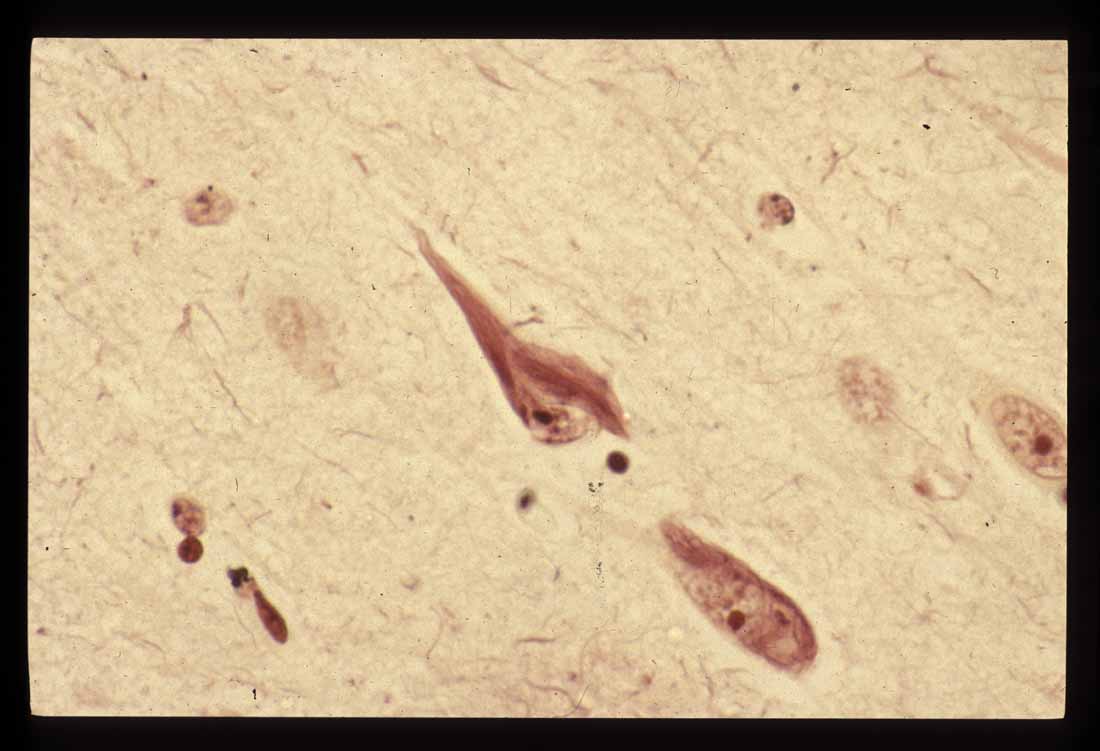 [Speaker Notes: Neurond with neurofibrillary tangles, Bodian silver impregnation]
Neuritic Amyloid Plaque
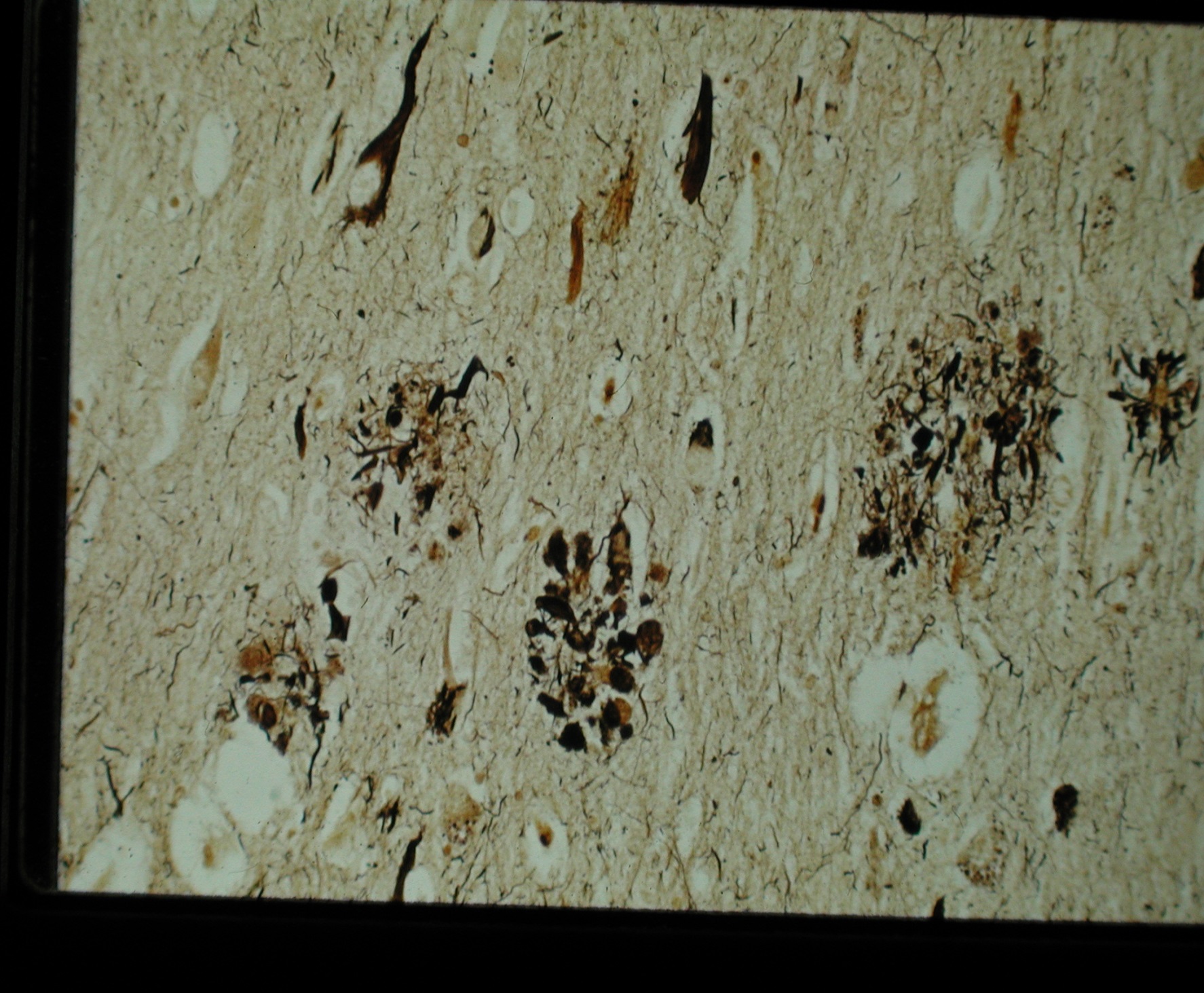 Microinfarct
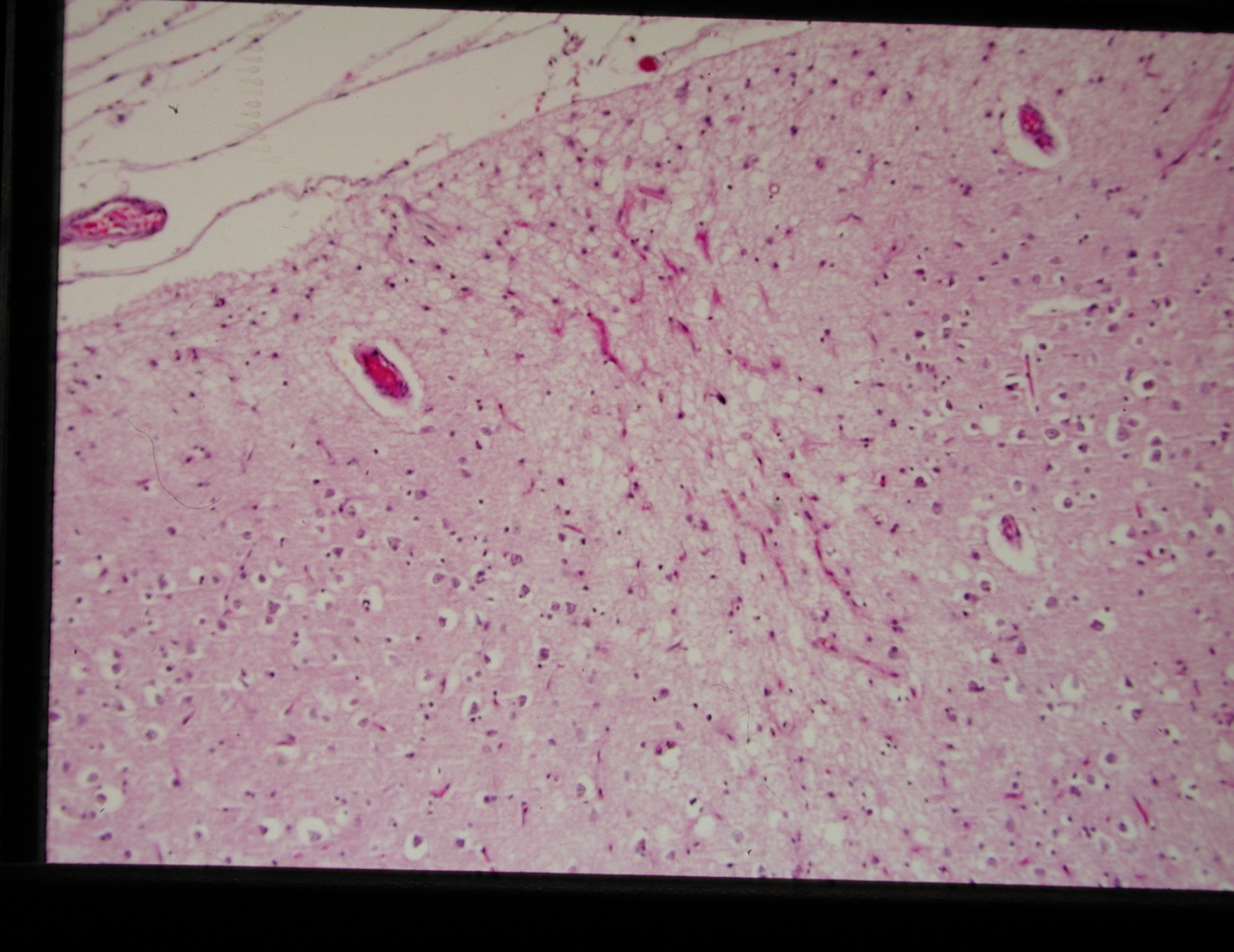 Lewy body
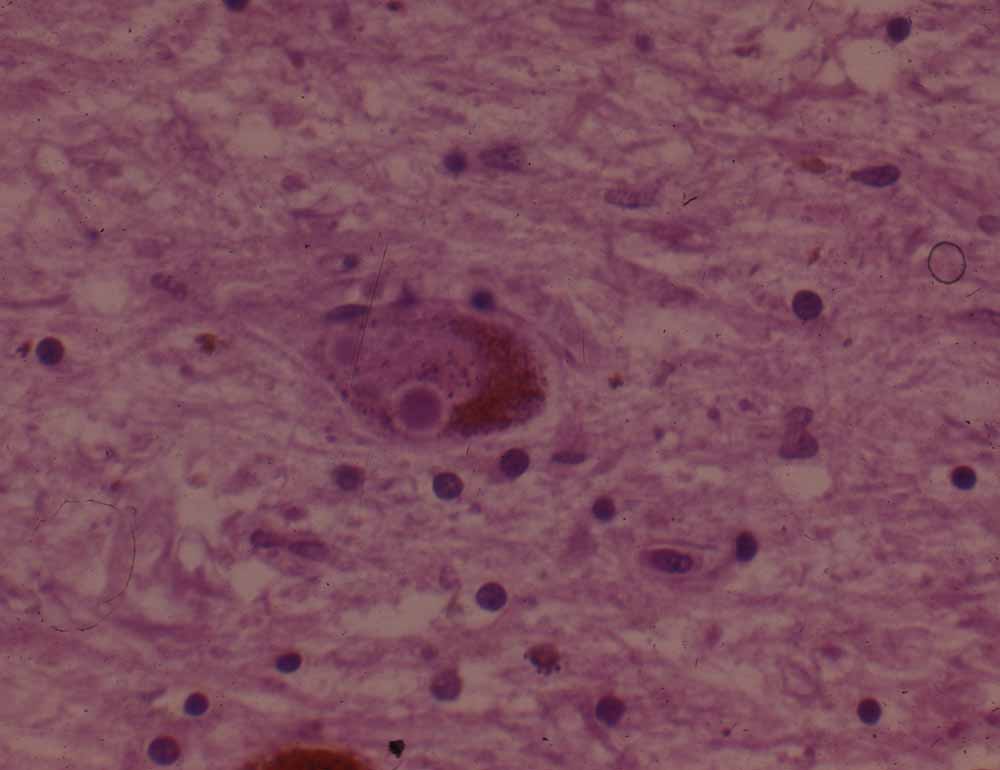 Hippocampal Sclerosis
Pathogenesis and prevention – analytic strategies
Start with examination of factors predicting cognitive decline or impairment  -- age at such development (intercept), trajectory of cognitive decline (slope), and final level of function (last CASI)

Multivariate analyses, mediation, etc. – to understand the pathogenic process with all of its complexities

Consider implications for prevention – attributable risk.  

Extend or shift the analytic endpoint to the structural brain lesions at autopsy, individually or in combination (co-morbidity burden measure) to distinguish separate disease processes leading to impairment.